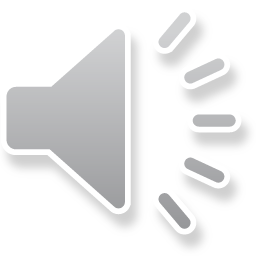 Biomedical Career Advancement Program(BCAP)
Mentor Orientation 2019
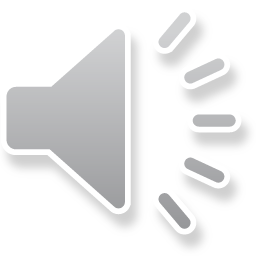 What is BCAP?
A unique and rigorous six-week summer program that engages, high-achieving high school students in hands-on, university-level research
Campus of Wayne State University (WSU) and the Detroit Medical Center (DMC)
30-35 hrs per week, Mon-Fri, 9a-3p (few exceptions)
Students with mentors Mon-Thurs
Didactic Fridays hosted by BCAP team
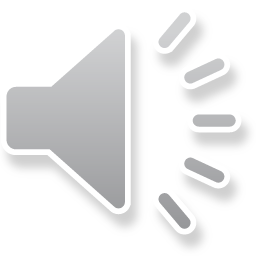 BCAP Mentors
“We Rise by Lifting Others”
~ Ingersoll
BCAP Mentor Eligibility & Expectations
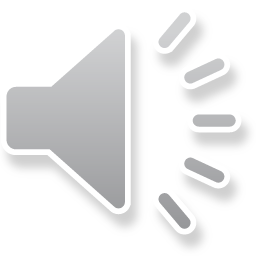 WSU Faculty, DMC Clinician
 Provide general supervision
Share knowledge, build relationships, provide guidance

Provide suitable work location & schedule
 General schedule 9a-3p; Mon-Thurs
 Alternative schedules considered (indicate on mentor reg)

Mentor Registration Form
Mentor Contact Info
Daily Contact Info; e.g. Research Asst/Clinic Manager, etc.
BCAP Mentor Eligibility & Expectations cont’d…
Validate weekly attendance records
Review for accuracy
Sign and date

Available During Program Dates
June 24 – Aug 2, 2019

 Propose final research project
Provide project title with brief description
Guide and supervise project completion and oral presentation
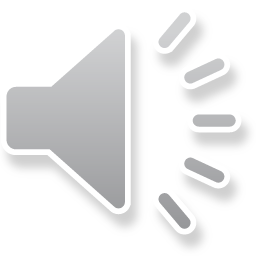 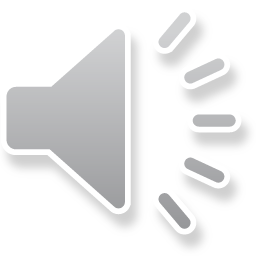 BCAP MentorBenefits & Incentives
BCAP Mentor Benefits & Incentives
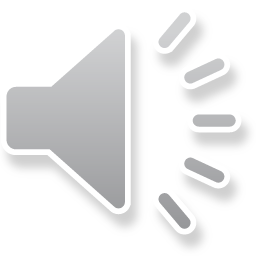 Support emerging young professional; developing his/her potential

Professional Development

$1,000 materials/supply budget
Through WSU purchasing or
Direct order/delivery
Shape Young Lives!
[Speaker Notes: Become a better leader. Investing in the life of someone else challenges your perspective, sharpens your interpersonal skills, and exposes you to different decision-making approaches. Mentoring gives you the opportunity to learn by doing.

Help someone realize their potential. We all have unique talents and gifts. Activating the potential in someone by celebrating their talents empowers them to improve their own life, achieve their goals, and help others.]
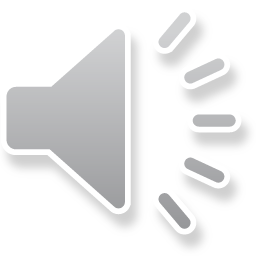 BCAP 2019Important Dates to Remember
BCAP 2019 Dates
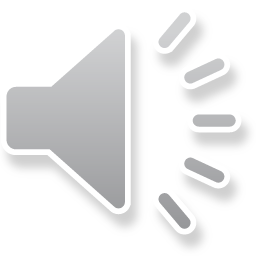 Saturday, June 8:  			BCAP Student Orientation
			
Friday, June 21:  			BCAP Opening Ceremony

Monday, June 24 – 			
    Thursday, August 1: 			Program Duration

Friday, August 2:			BCAP Closing Ceremony
						Student Projects & Oral Presentations
		
Students’ 1st Day On Assignment w/Mentors is Mon June 24
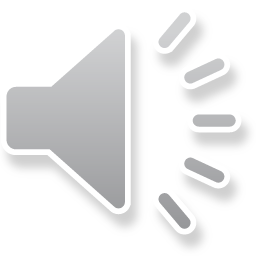 BCAP Mentor What’s Next?…
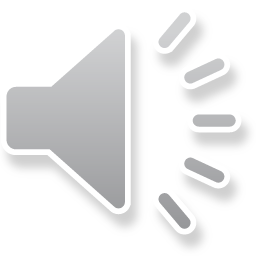 What’s Next?
Are you ready to help shape the life of a future health science professional?

Complete the
BCAP Online Mentor Registration Form
today!:  

Click here:
 
The BCAP Team will follow-up 
with you on final details!
Join Us!
[Speaker Notes: Become a better leader. Investing in the life of someone else challenges your perspective, sharpens your interpersonal skills, and exposes you to different decision-making approaches. Mentoring gives you the opportunity to learn by doing.

Help someone realize their potential. We all have unique talents and gifts. Activating the potential in someone by celebrating their talents empowers them to improve their own life, achieve their goals, and help others.]
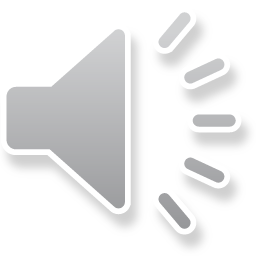 BCAP Team Contacts
Additional questions or concerns?  Please feel free to contact us:
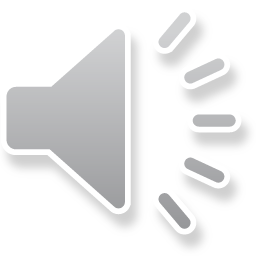 Biomedical Career Advancement ProgramBCAP 2019
We look forward to working with you!

BCAP Mentor Registration Form: Click here